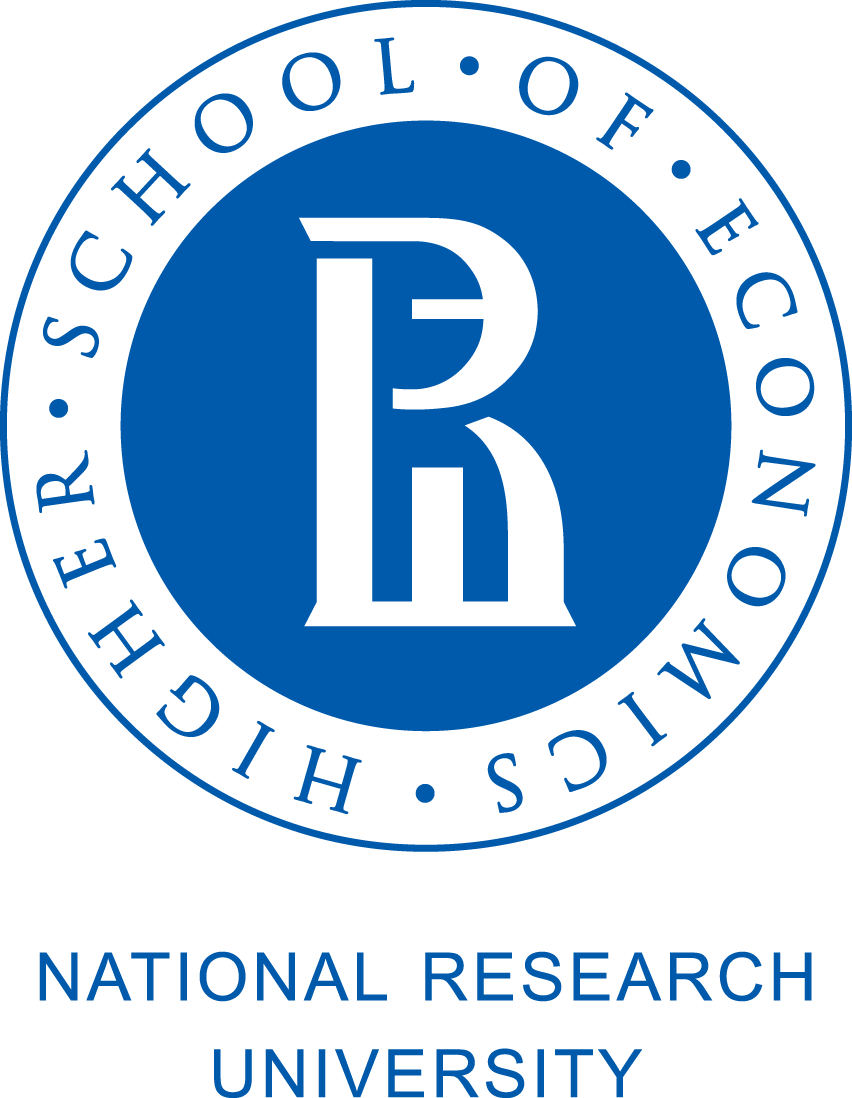 БИБЛИОТЕКА СБЕРБАНКА«ЧИТАЕМ ВМЕСТЕ»
Совместный проект 
Высшей Школы Экономики в Нижнем Новгороде 
и 
Волго-Вятского банка ПАО «Сбербанк России»
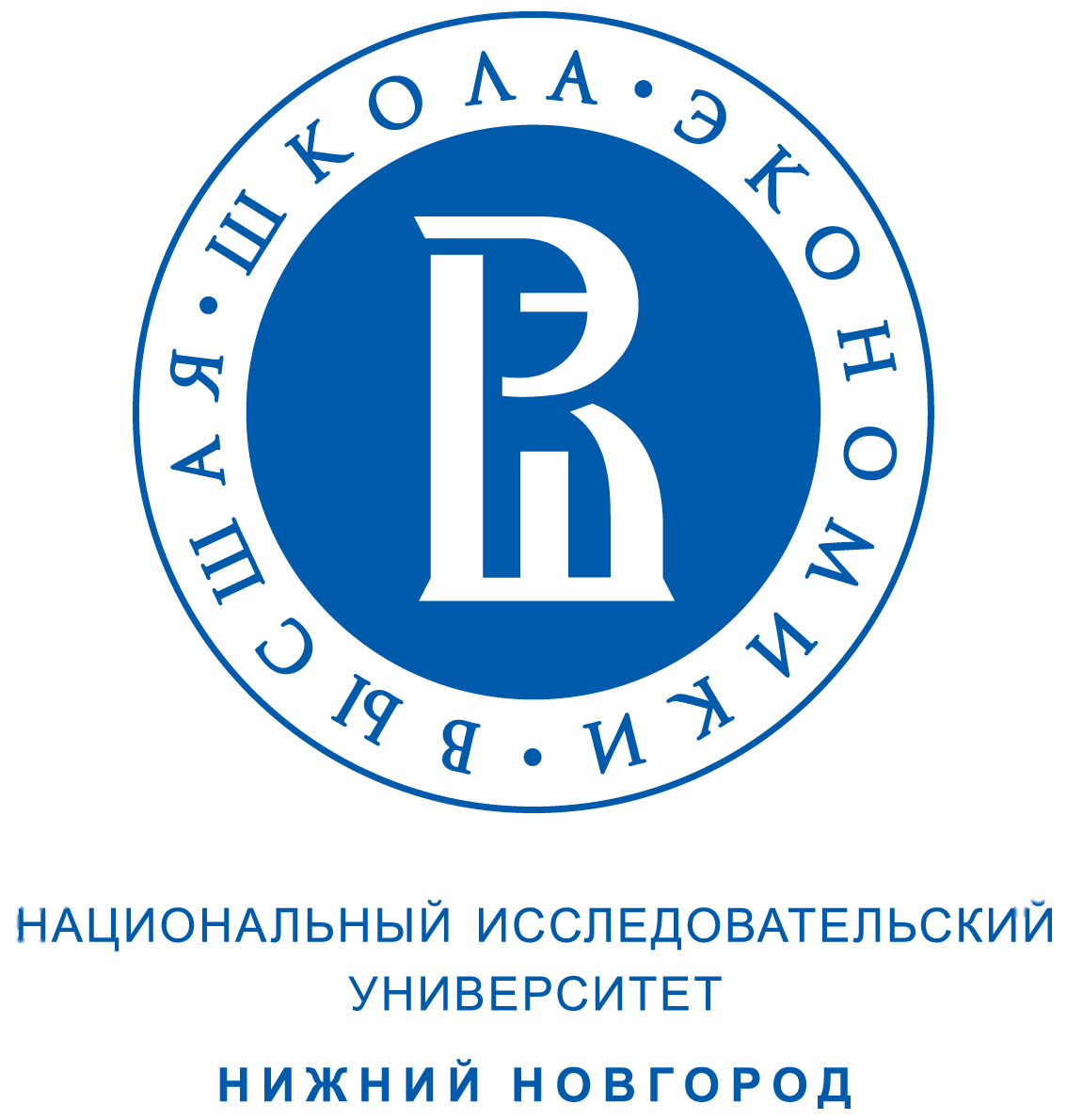 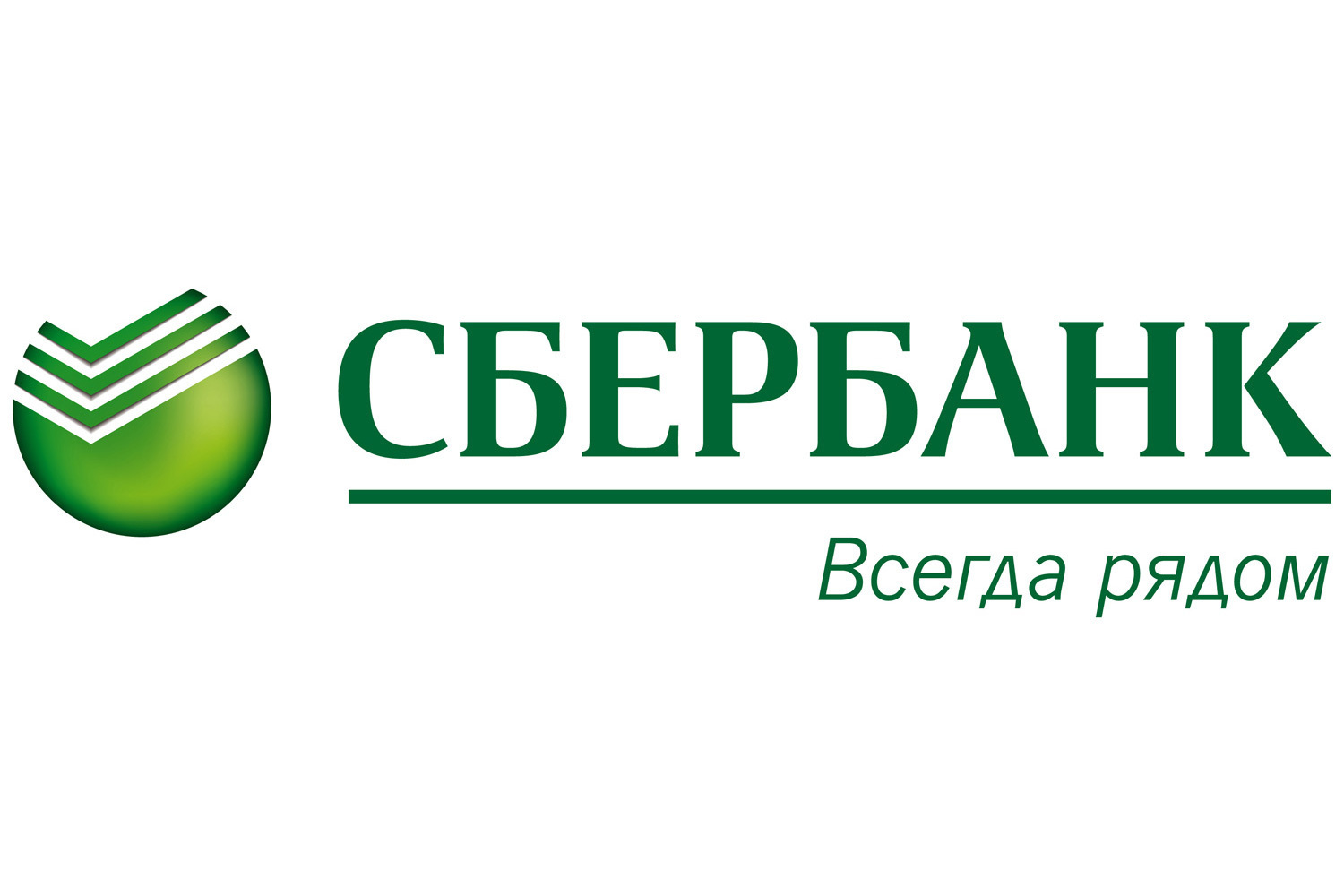 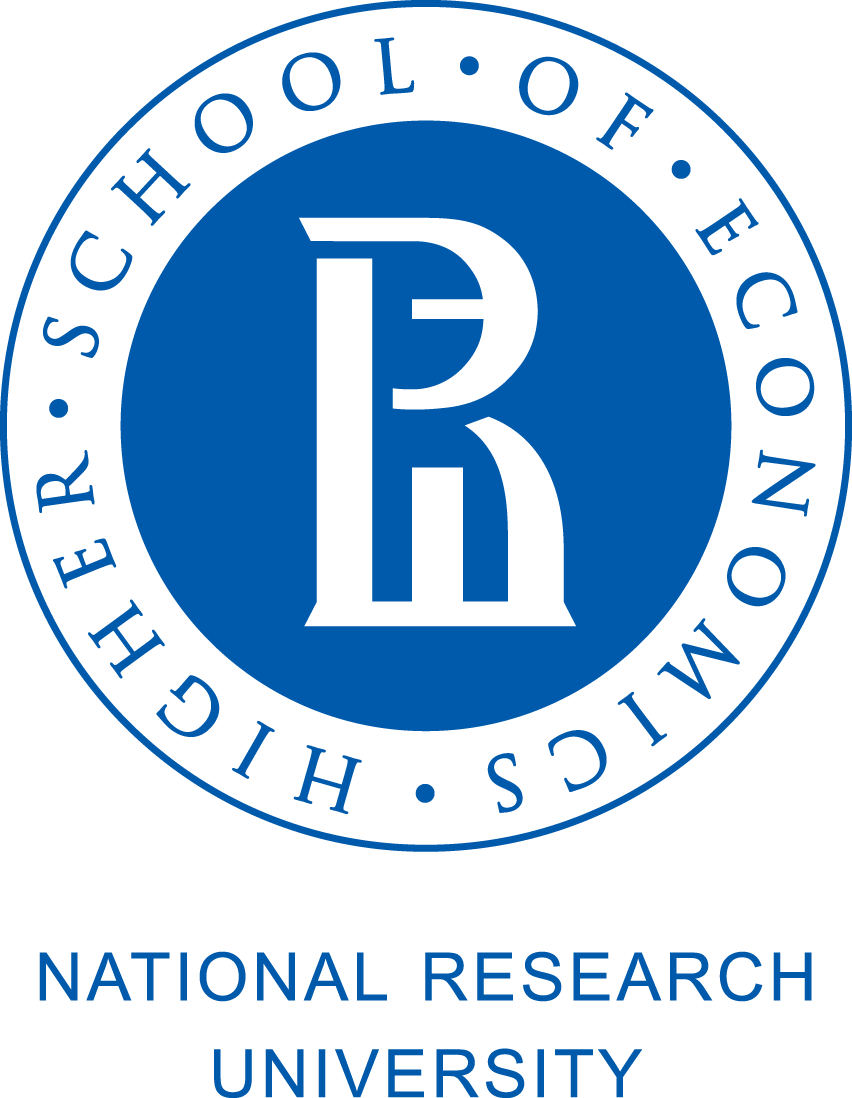 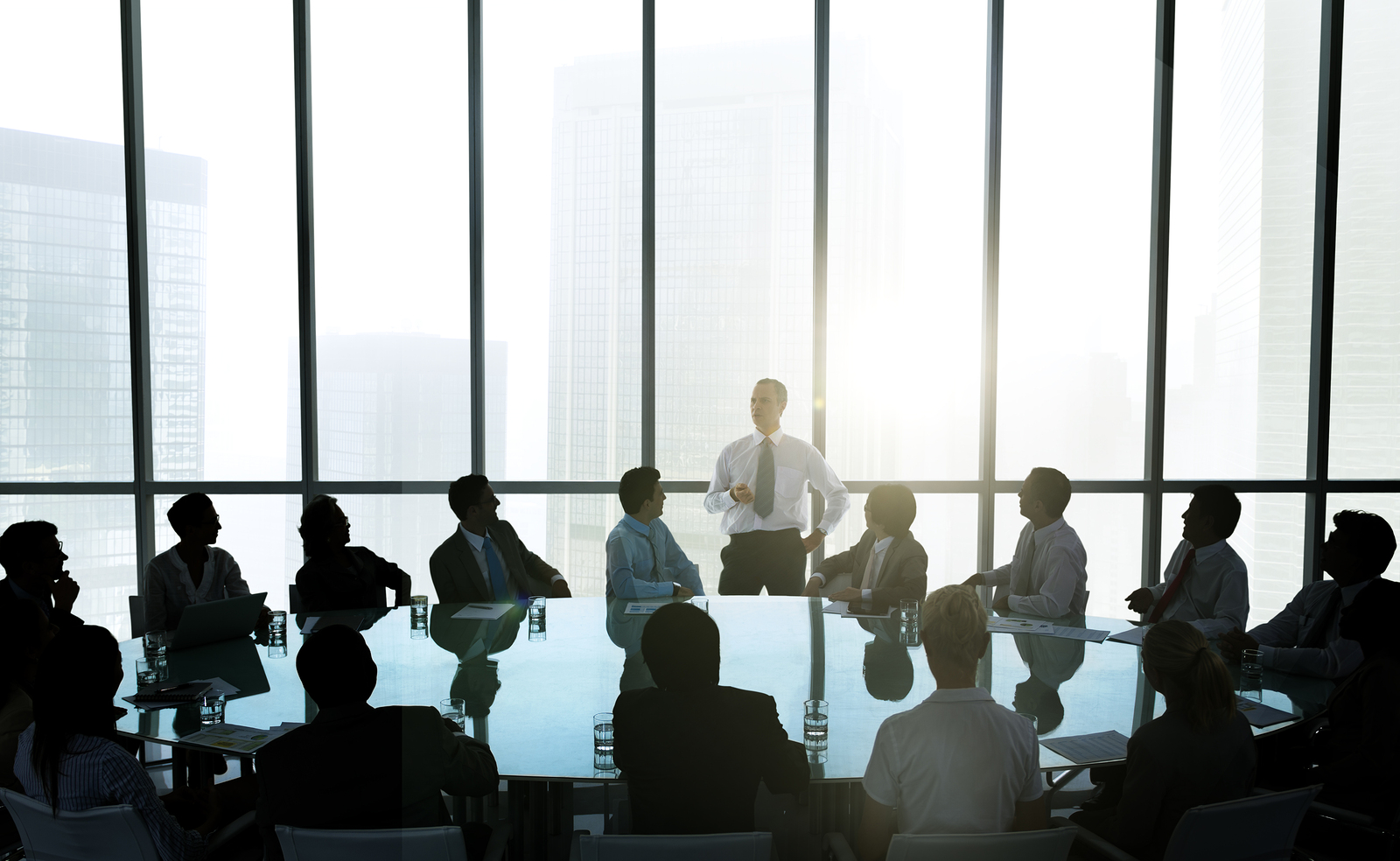 Развитие эмоционального интеллекта для жизненного успеха.Эффективные коммуникации
Подготовили студентки 4 курса факультета экономики
Григорьева Евгения, Князева Ксения, Роднина Светлана, Царёва Анастасия
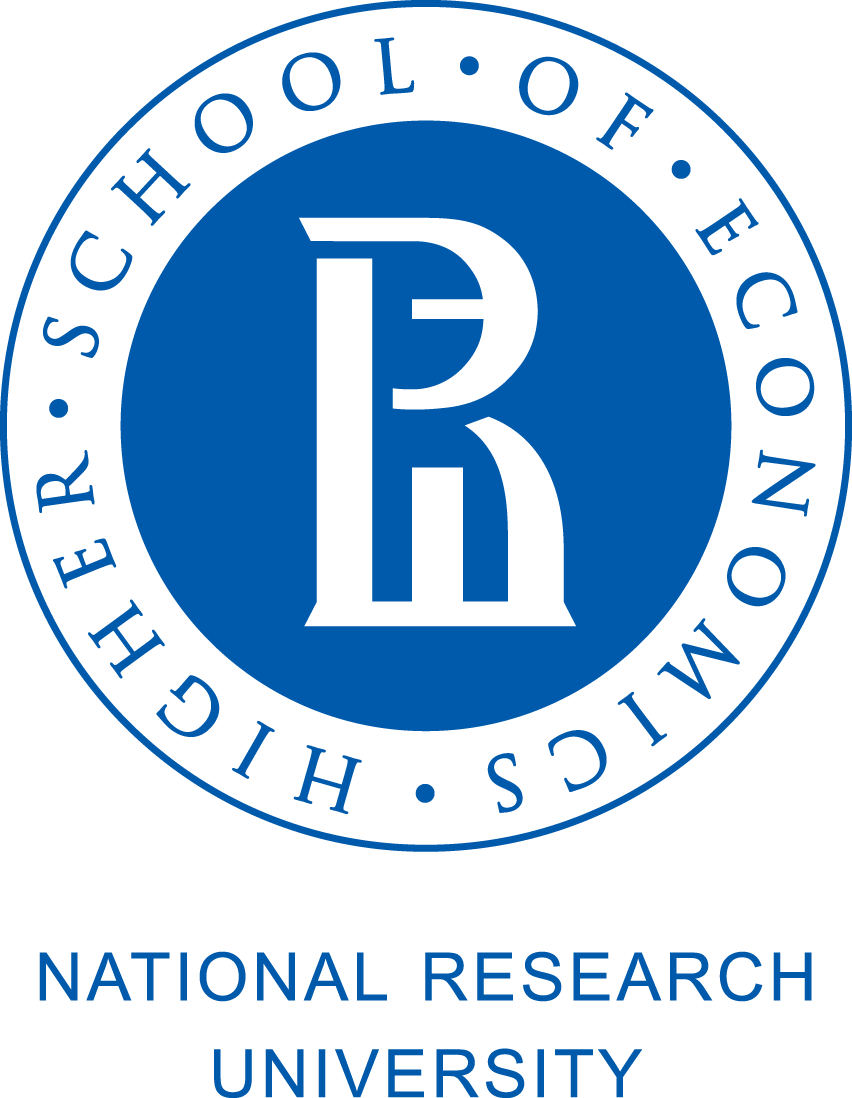 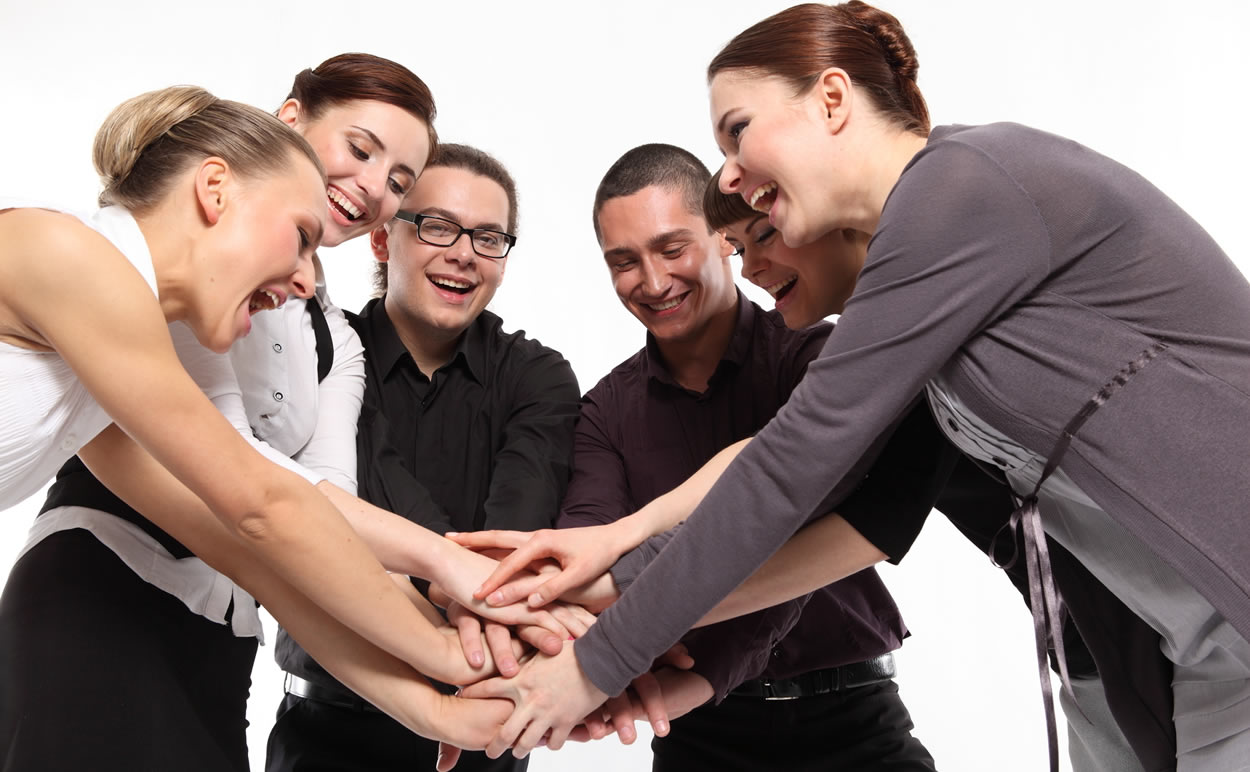 НОВЫЙ ПОДХОД К ЛИДЕРСТВУ
Развитие эмоционального интеллекта для управления собой и окружающими
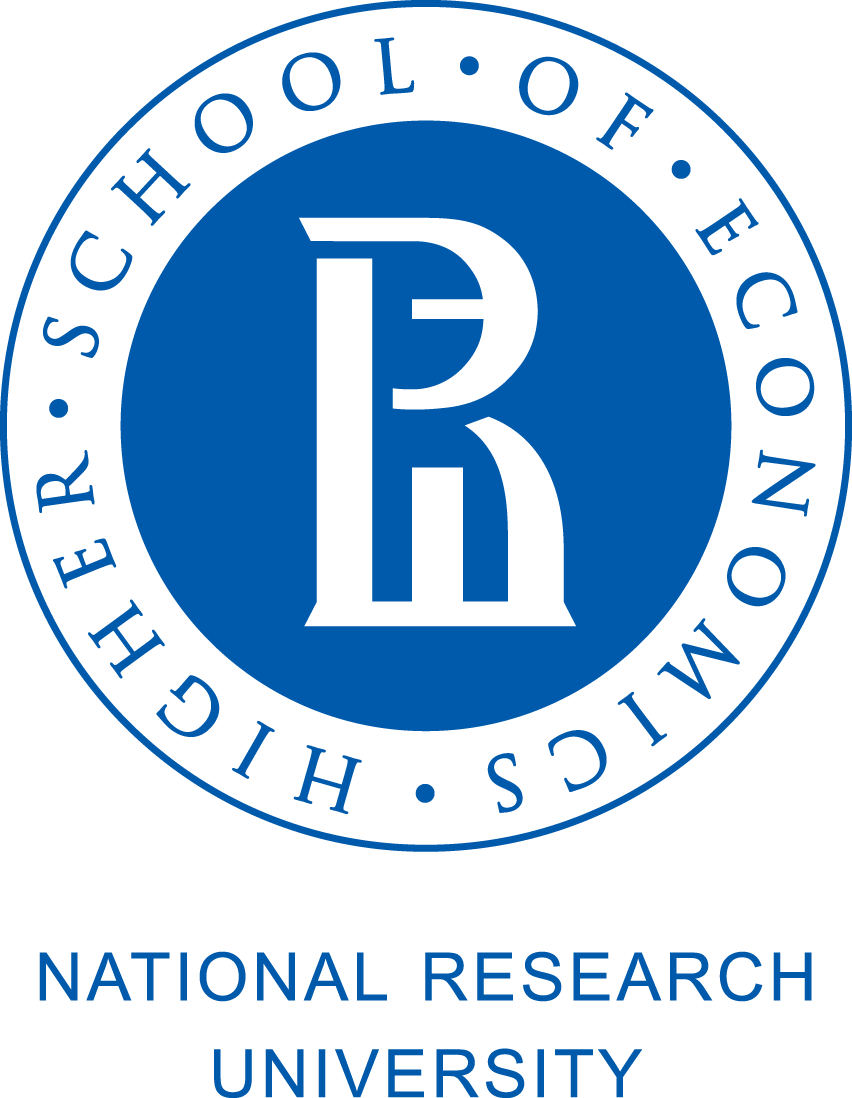 Вспомните примеры из жизни
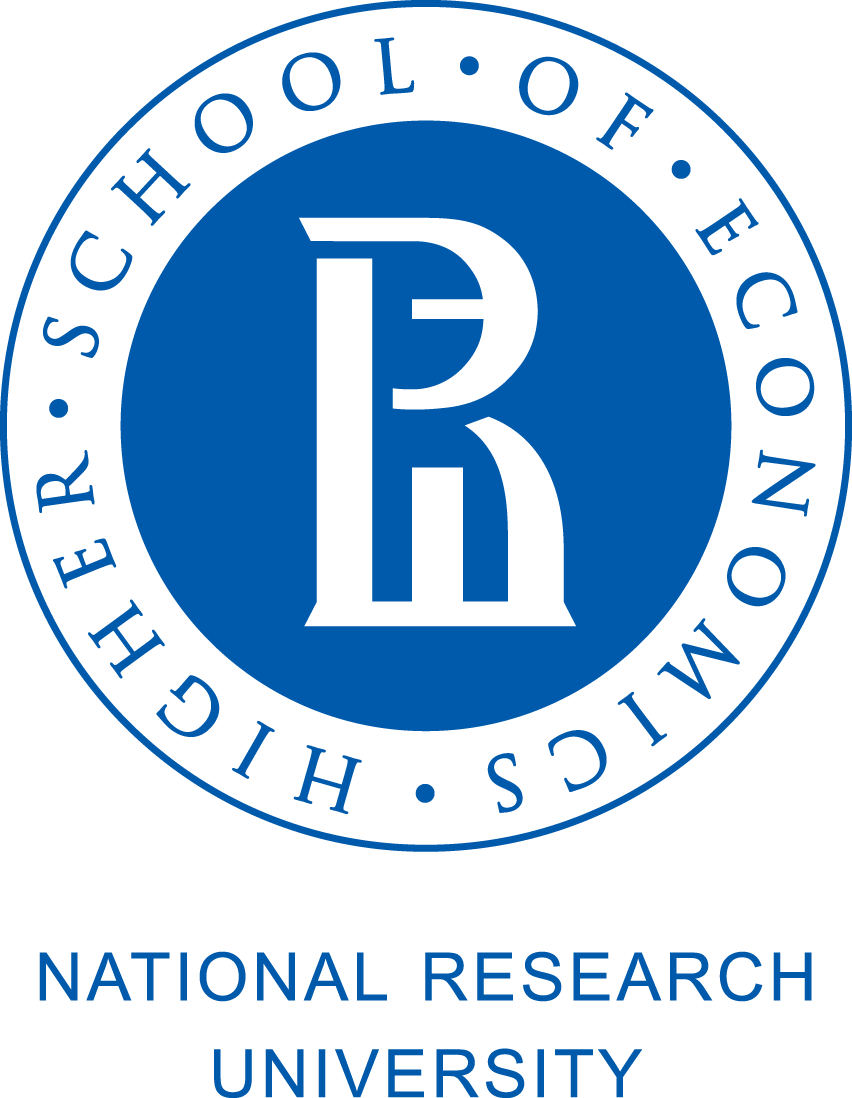 Интуитивно мы понимаем, кто такой эффективный лидер с развитым EQ
Неэффективные лидеры
Эффективные лидеры
они вдохновляли
они давали ощущение причастности к чему-то значимому
они доверяли
они учили не бояться рисковать
они стимулировали сложными задачами
они проявляли компетентность, но и умели грамотно делегировать
придирались к каждой мелочи
занимались микро-менеджментом
проявляли враждебность и негативный настрой
их слова отталкивали
складывалось ощущение отношения лишь как к кадрам/студентам, но не как к личностям
зациклены на себе
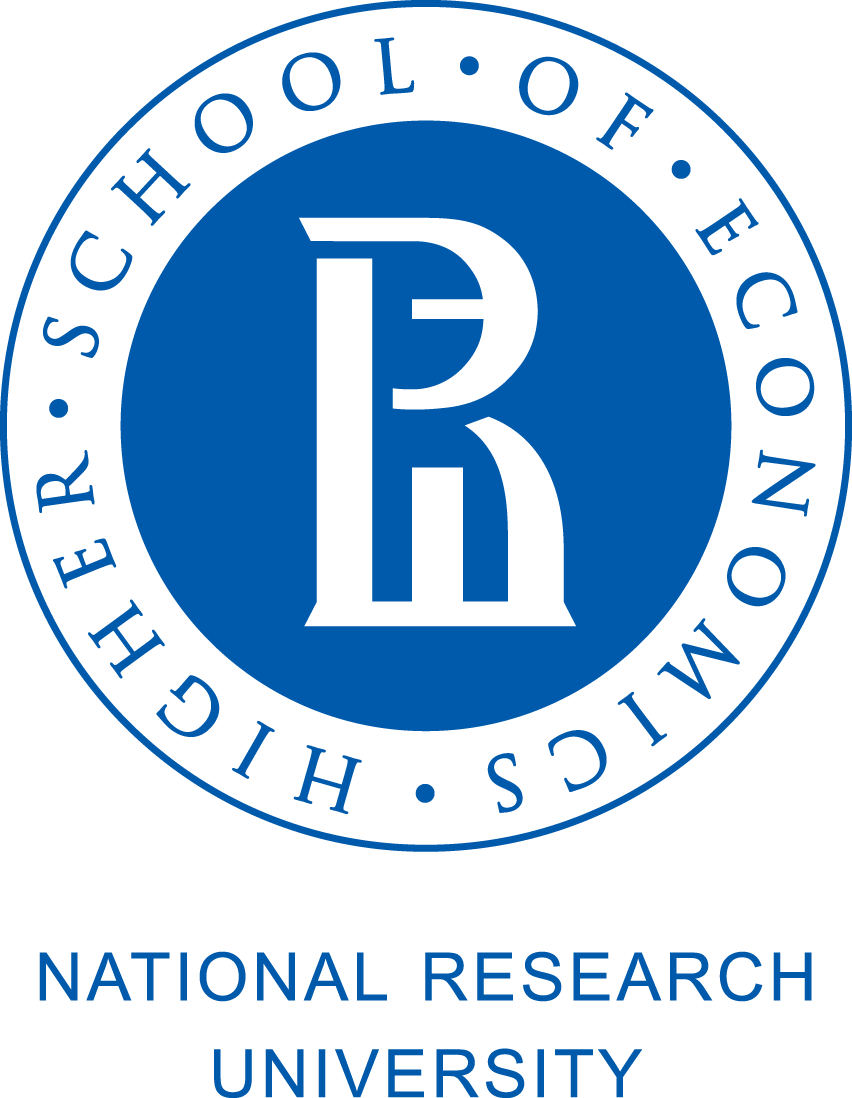 Ключевые социальные навыки
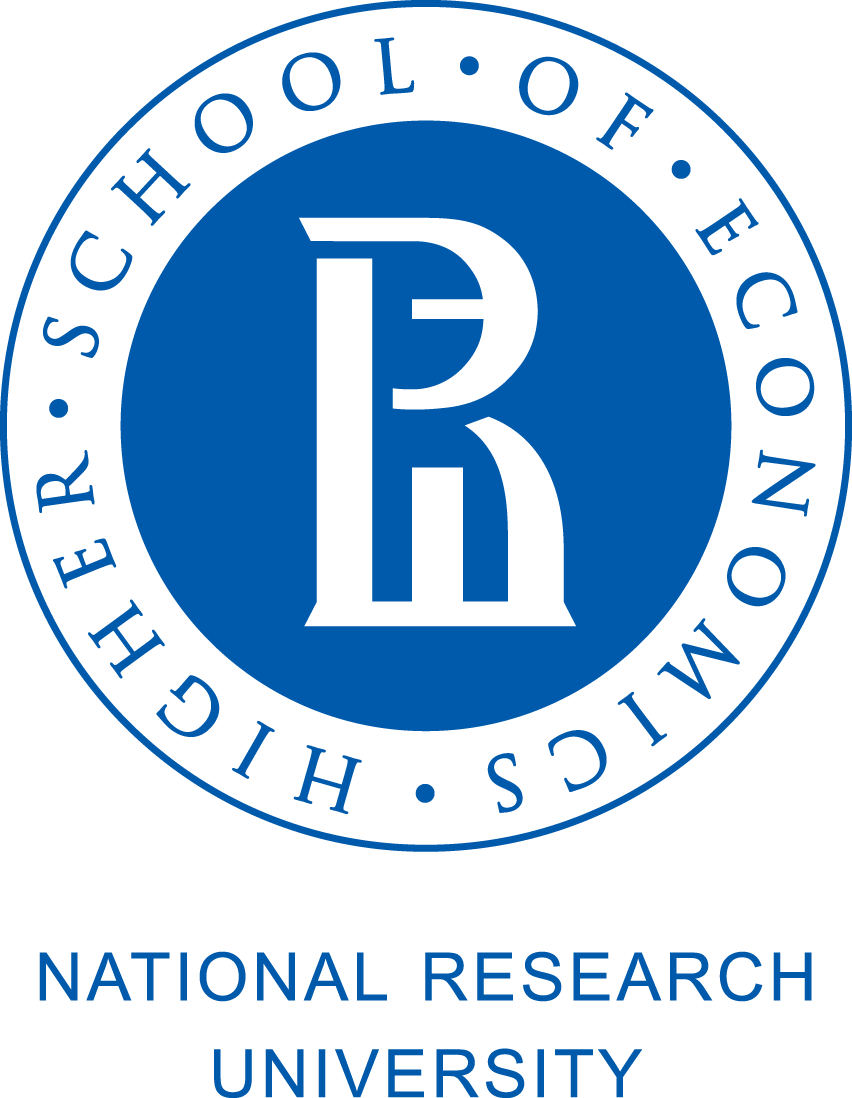 Социальная восприимчивость
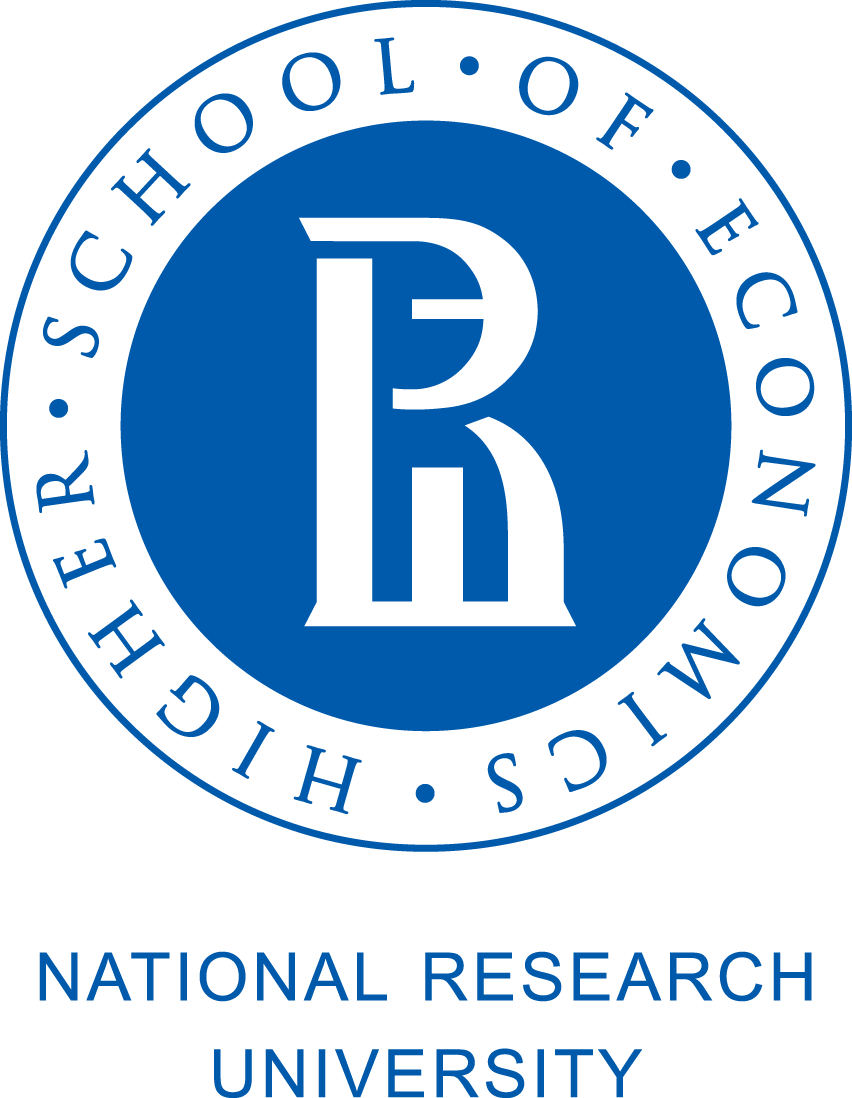 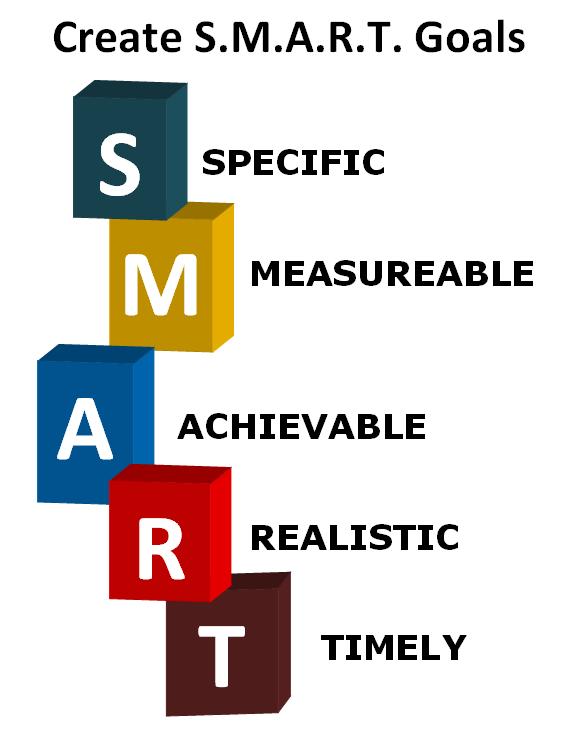 Вопрос
В повседневной жизни вы пробовали сформулировать для собеседника задания, используя SMART, которые он/она должны выполнить за вас?
Насколько это эффективно?
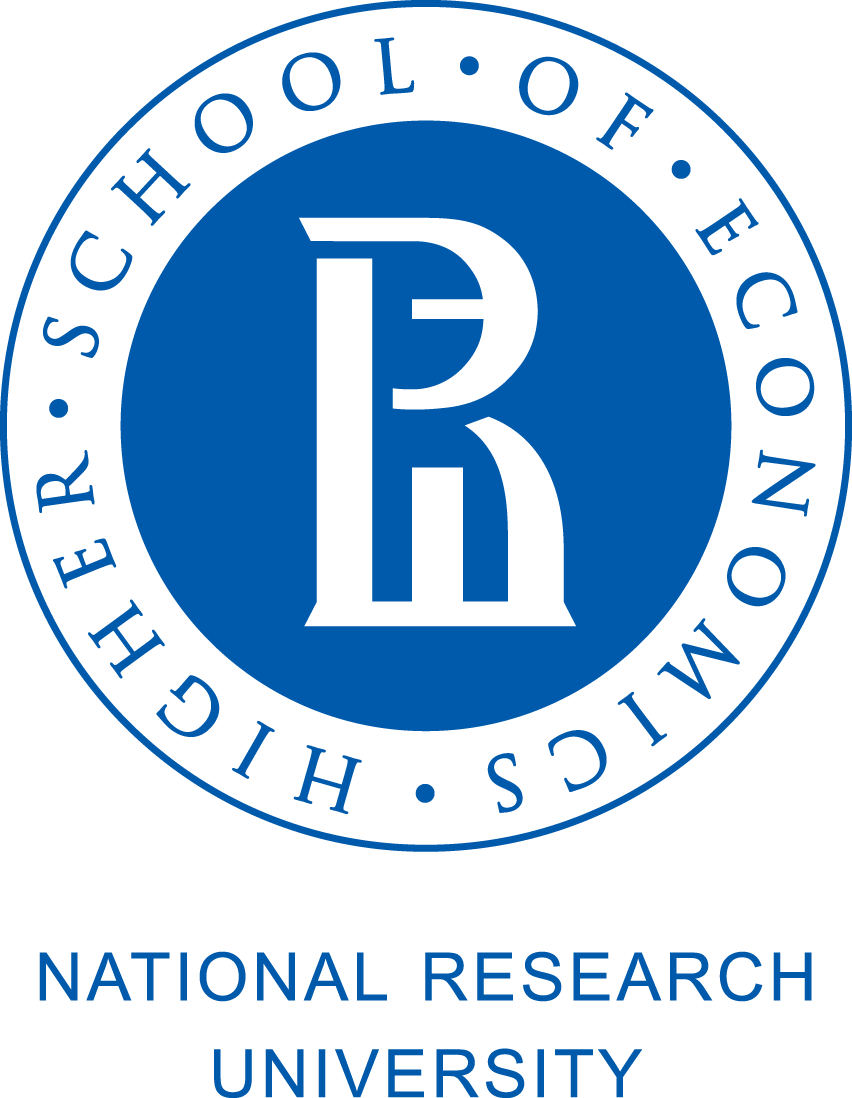 А как часто вы прибегали к ключевым особенностям эмоциональных лидеров?
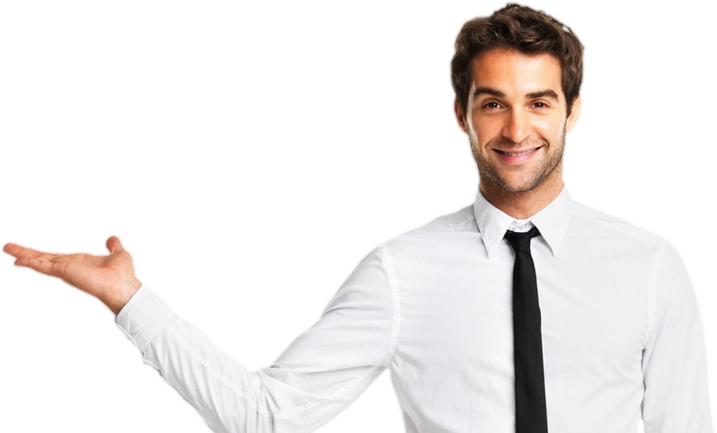 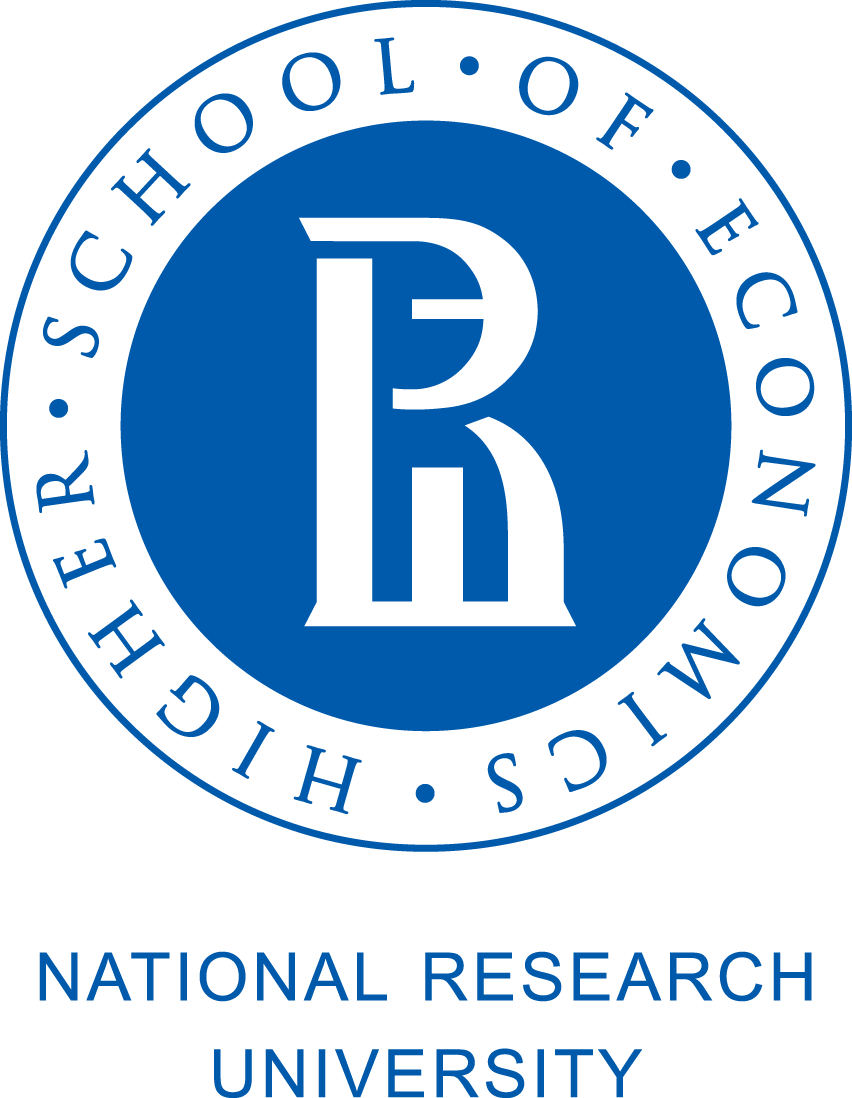 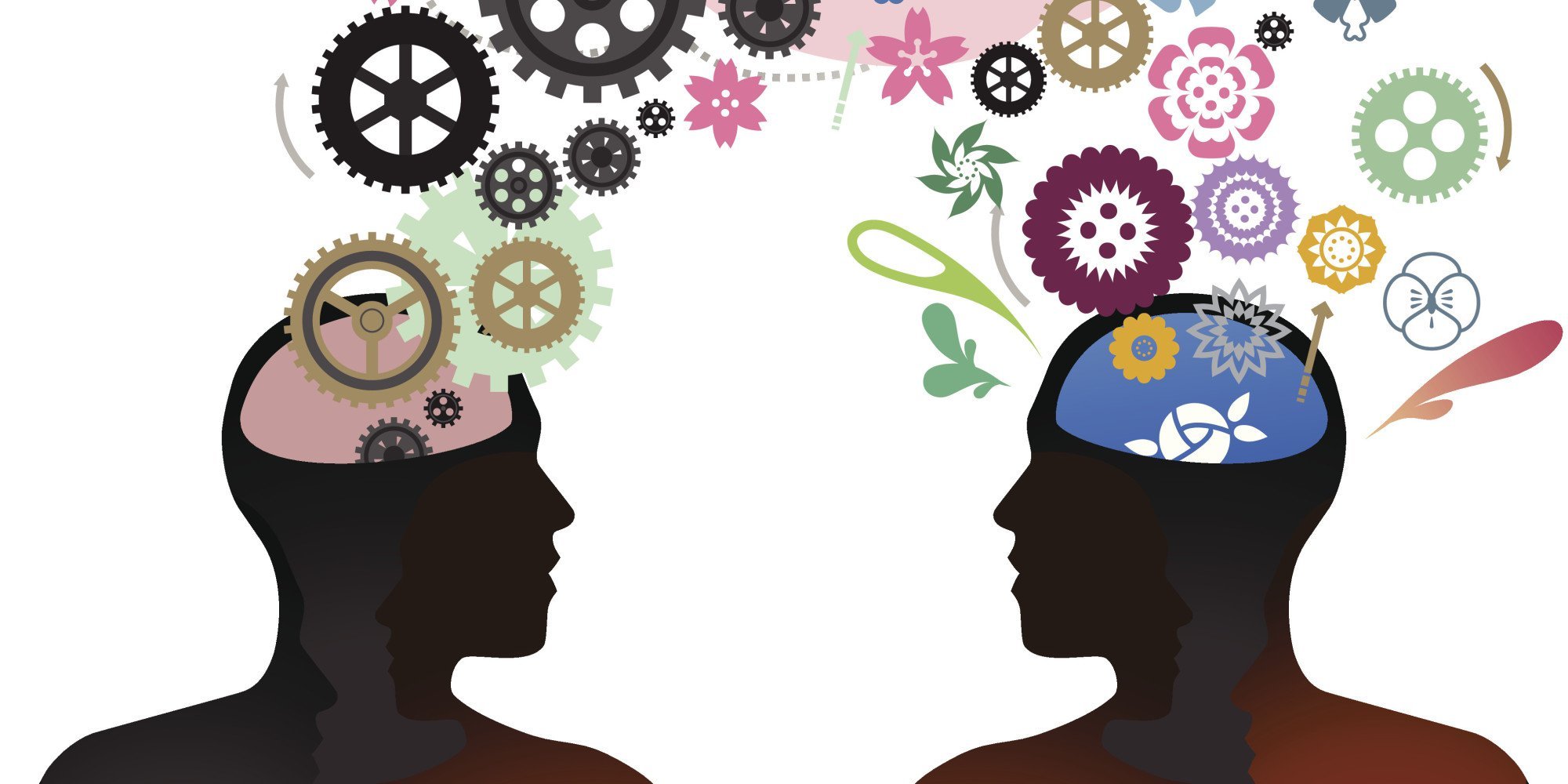 Как развить свой эмоциональный интеллект и научиться  управлять поведением других?
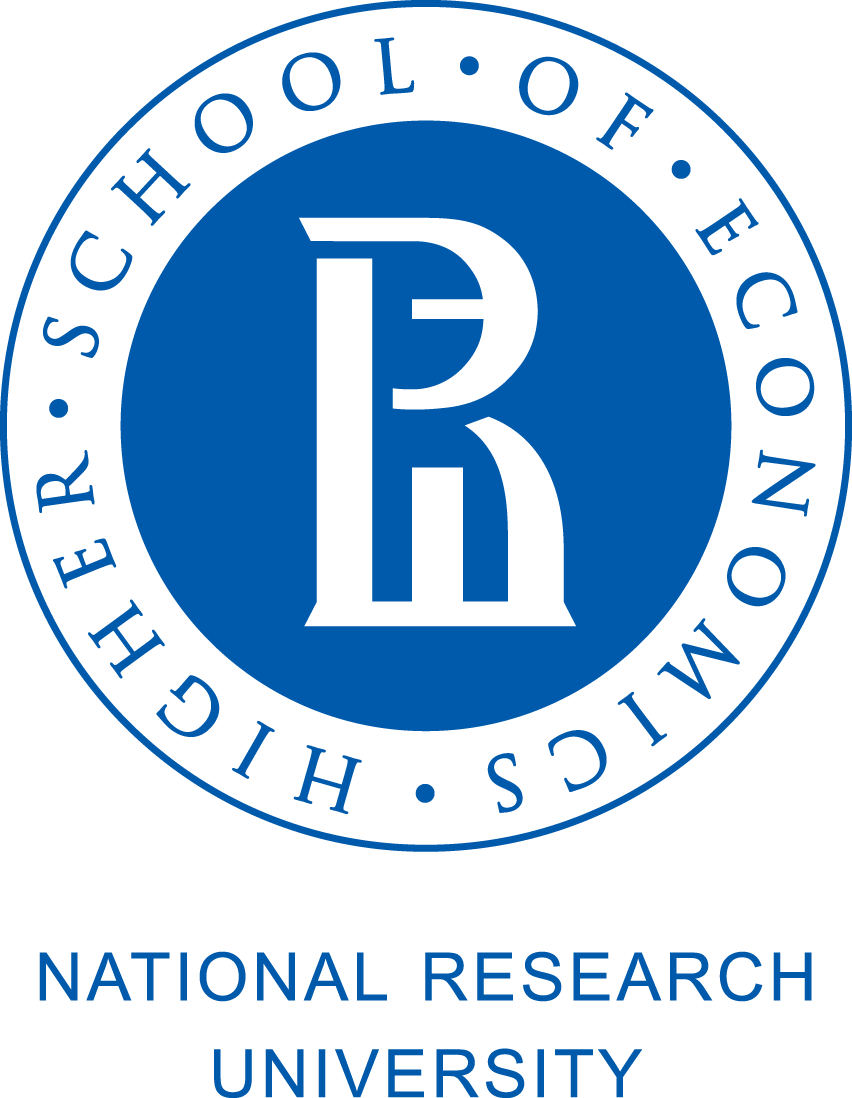 Важная трансформация для каждого лидера
Все изменения начинаются здесь
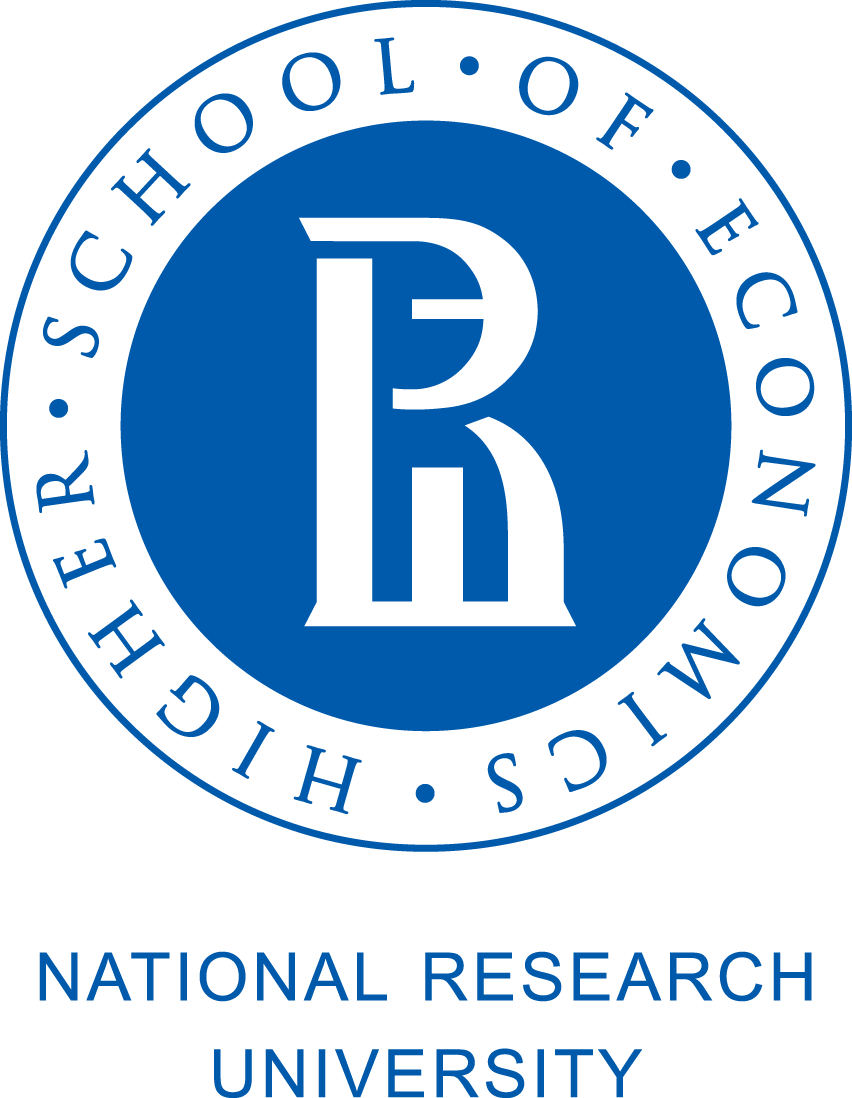 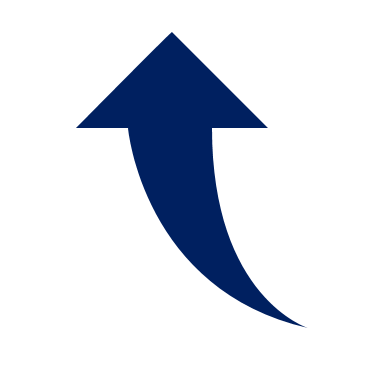 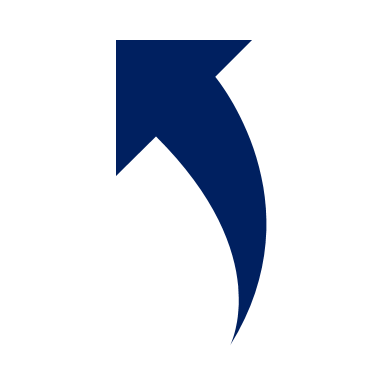 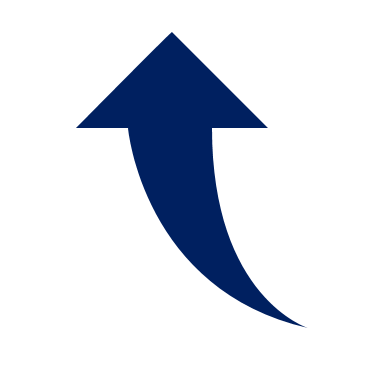 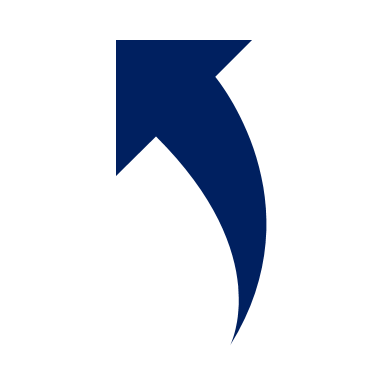 Воздействие на других
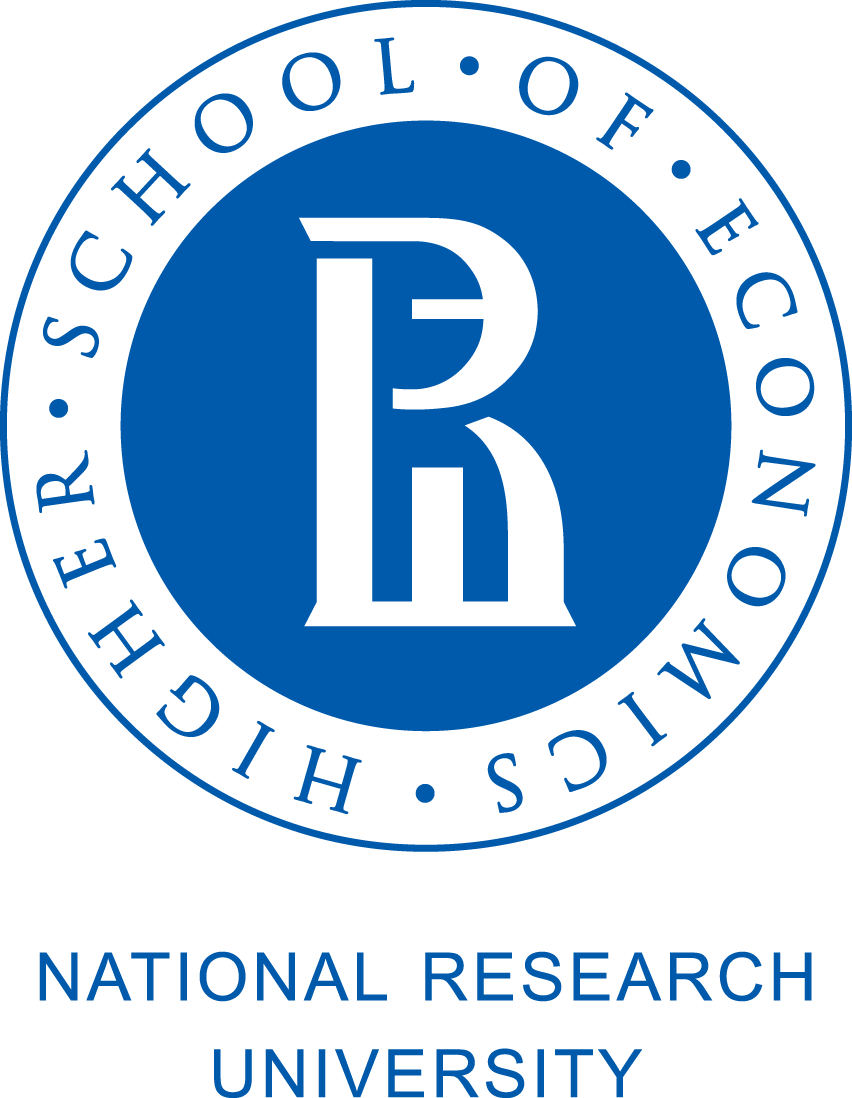 «+» поведения:
«+» поведения
Сильная воля, эффективность, настойчивость.
Любят браться за трудные задачи, комфортно себя чувствуют в сложных изменчивых условиях, любят активный отдых.
Быстро принимают решения, быстро ориентируются в ситуации.
Очень азартны
Ориентированы на решение проблем. 
Точность, методичность, организованность.
Замечают и анализируют детали и факты.
Трудно обмануть
Осторожны и аккуратны
Ведущий
Логика
Эмоции
«+» поведения:
«+» поведения:
Любит находиться в центре внимания
Энтузиаст, оптимист.
Развитые коммуникативные способности.
Обладают нестандартным мышлением, креативны, любят все новое.
Ждёт признания, любит похвалу
важно внимание и одобрение других людей.
Надежность, теплота, дружелюбие
Очень внимательно и чутко относятся к людям
С удовольствием выполняют рутинную работу.
Склонность к сотрудничеству.
Свойственно подстраиваться под собеседника.
Боятся обидеть
Ведомый
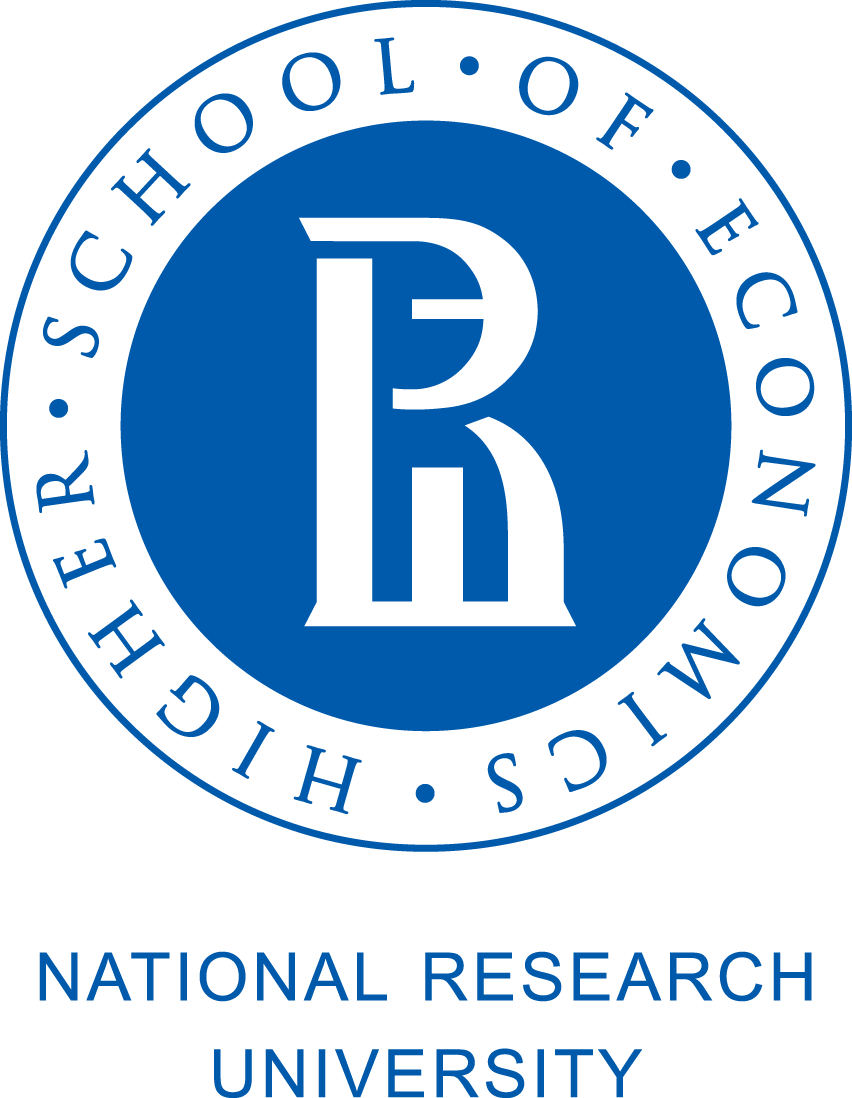 «-» поведения:
«-» поведения:
Вспыльчивость, резкая, грубоватая манера общения. Невнимание к деталям
Торопливость, спешка. 
Не хватает терпения, дипломатичности
В состоянии стресса склонны к агрессии.
Критичность, склонность к осуждению.
Замкнутость, предпочтение письменного общения устному. 
Нетерпимость к своим и чужим ошибкам. 
Перфекционизм в ущерб срокам выполнения задачи
На стресс реагируют уходом в себя, замыкаются.
Ведущий
Логика
Эмоции
«-» поведения:
«-» поведения:
Опоздания, отсутствие пунктуальности. Импульсивность. Самоконтроль – это то, чему надо постоянно учиться.
Неорганизованность. 
Нелюбовь к письменному общению, неумение работать с бумагами и цифрами. 
В состоянии стресса становятся навязчивыми.
Уступчивость, зависимость, покорность.
Боязнь перемен, всего нового. Обидчивость. 
Скрытность, нежелание проговаривать проблемы. Неумение говорить «нет».
Ведомый
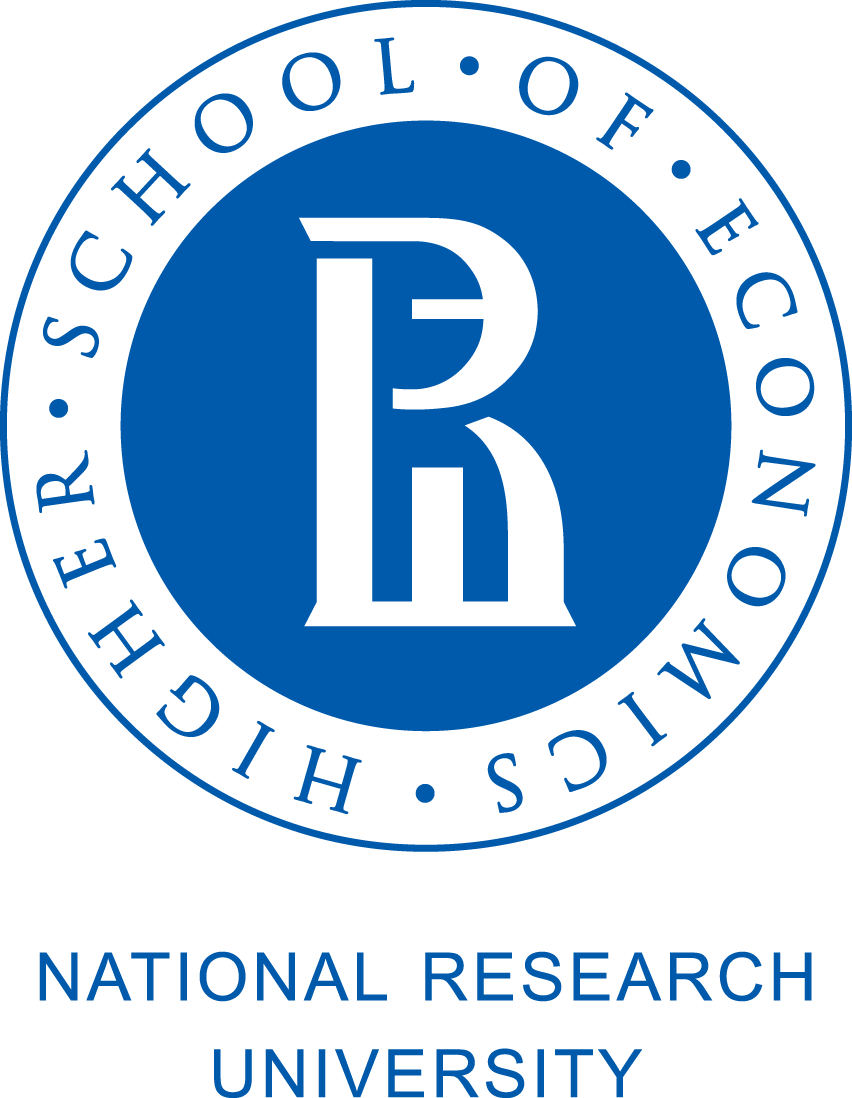 Как работать:
Как работать:
Говорить конкретно, по делу
Главные аргументы в начале Быть уверенным специалистом
Сконцентрироваться на минимальном количестве самых сильных аргументов
Пользоваться закрытыми вопросами
Договариваться только сейчас, Ссылка на авторитеты
Тщательная подготовка
Преимущества должны быть чётко выверены в измерены в процентном сравнении
Соберите как можно больше материалов, подготовьте все в письменной форме в нескольких экземплярах без опечаток, с аккуратным оформлением.
Ведущий
Логика
Эмоции
Как работать:
Как работать:
Запастись терпением
Не раздражаться от вопросов
Внимательно слушать
Поддерживать все идеи
Демонстрировать оригинальность
Делать комплименты
Глобальный характер преимуществ, где с помощью вашего предложения он уже получает «всеобщее признание».
Прямое закрытие переговоров
Демонстрировать дружелюбие
Спокойная и мягкая манера общения
Демонстрировать позицию совместной работы
Убеждают прецеденты, то есть то, что уже было внедрено и эффективность чего уже подтверждена
Спрашивайте, есть ли вопросы, вызывает ли что-нибудь сомнения.
Ведомый
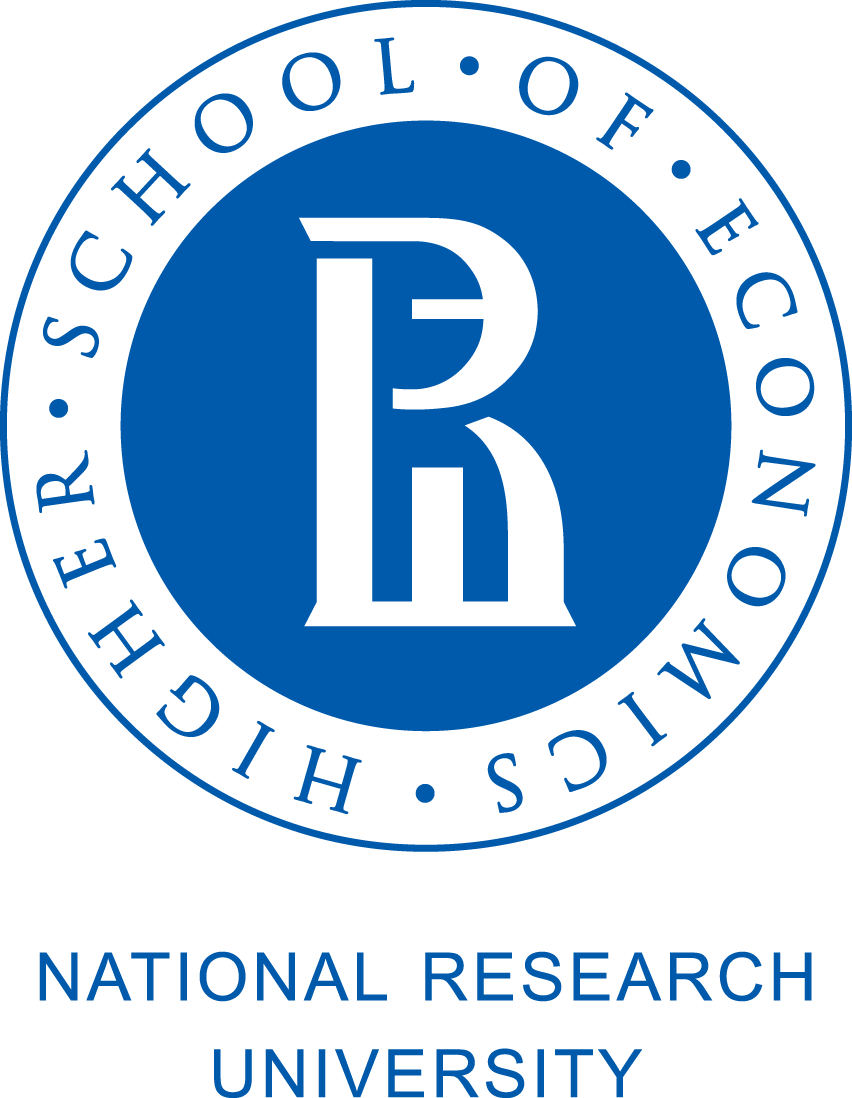 Как выявить?
Желание показать свой статус
Крепкое рукопожатие, прямой взгляд, громкий голос
Говорит то, что думает, резок и даже саркастичен, но не злопамятен
Тщательная организация, аккуратность, строгость
Сдержанные жесты, краткое рукопожатие, минимум тактильных контактов
Точно придерживается установленных правил, стандартов и процедур
Модная одежда, аксессуары, оригинальность
Бурная жестикуляция, мимика, эмоциональная речь
Дружелюбен, быстро уменьшает дистанцию Рассказывает много историй и шуток не по теме, в центре внимания
Неброский внешний вид
Спокойствие, дружелюбие и мягкость.
Будет задавать вопросы с целью прощупать ситуацию
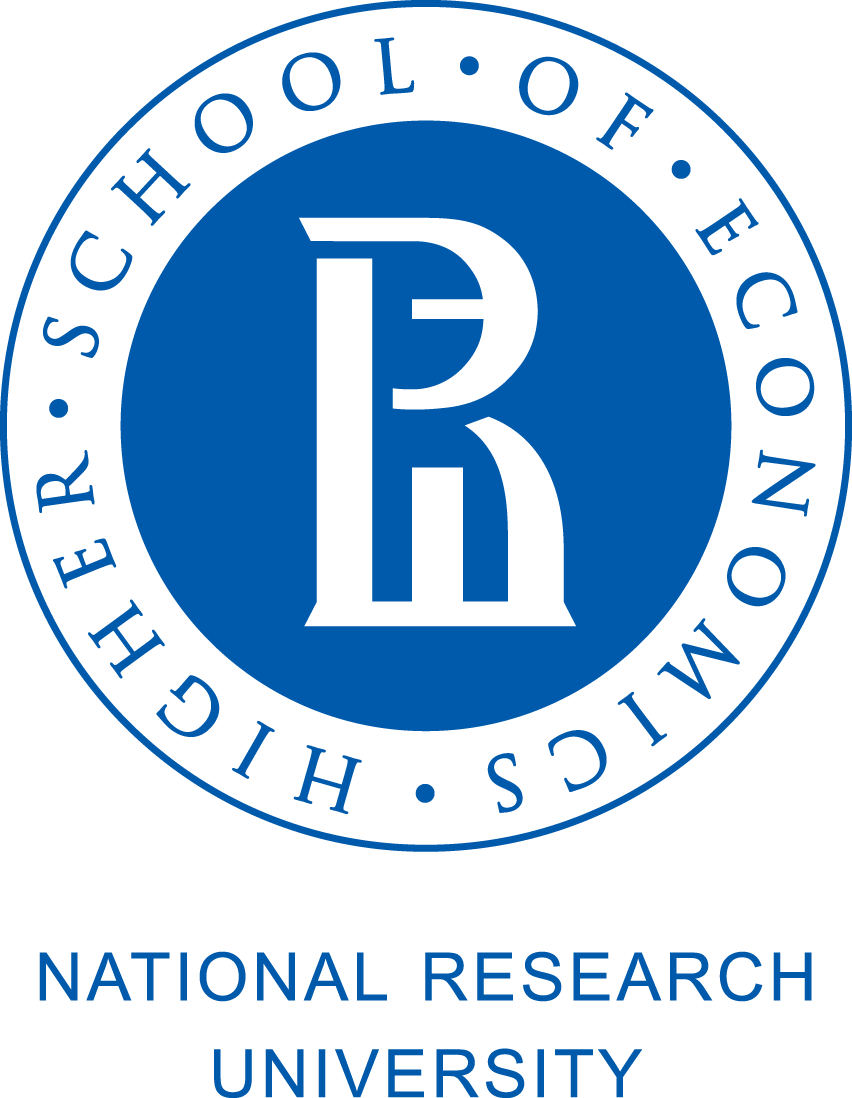 Экспресс-тест в лифте
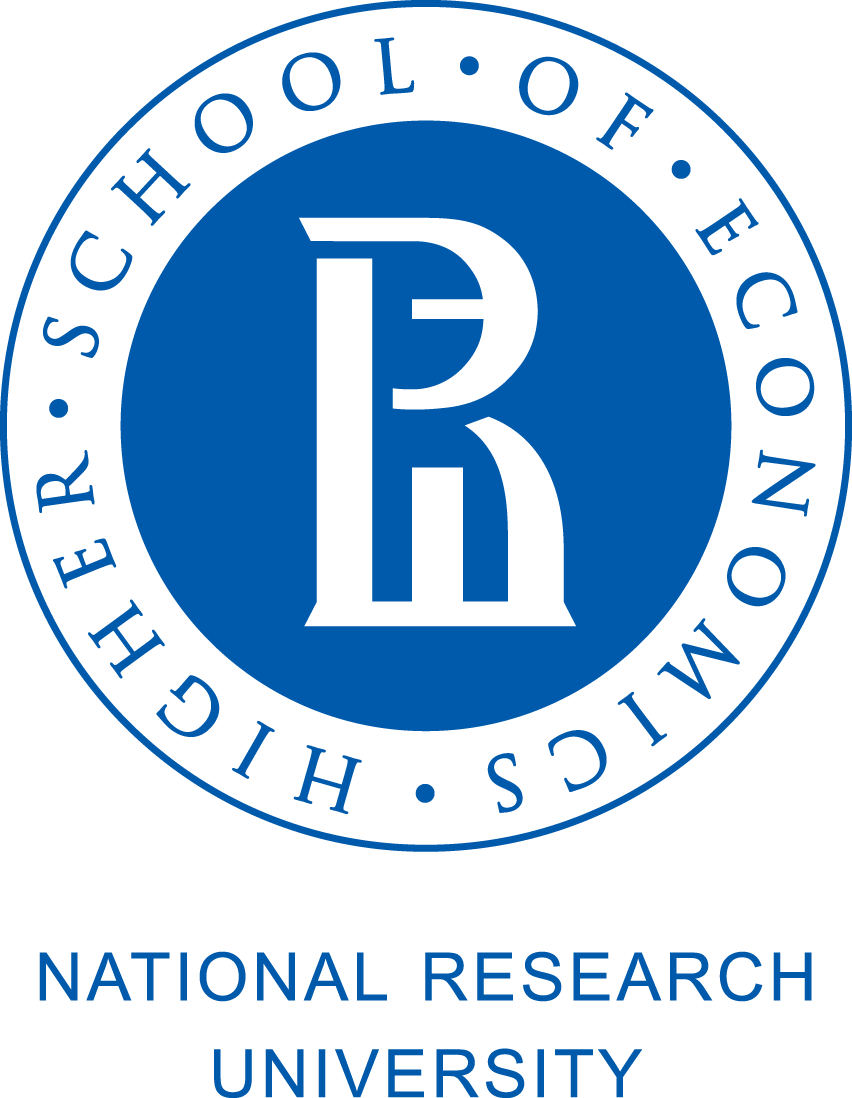 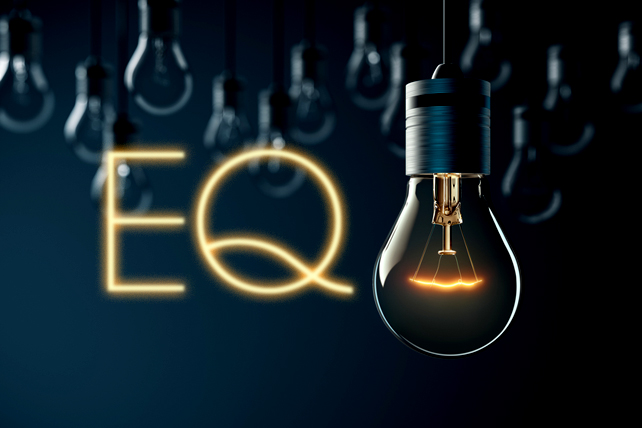 К размышлению:Выделить черты, присущие каждому типу, которые препятствуют развитию EQ?
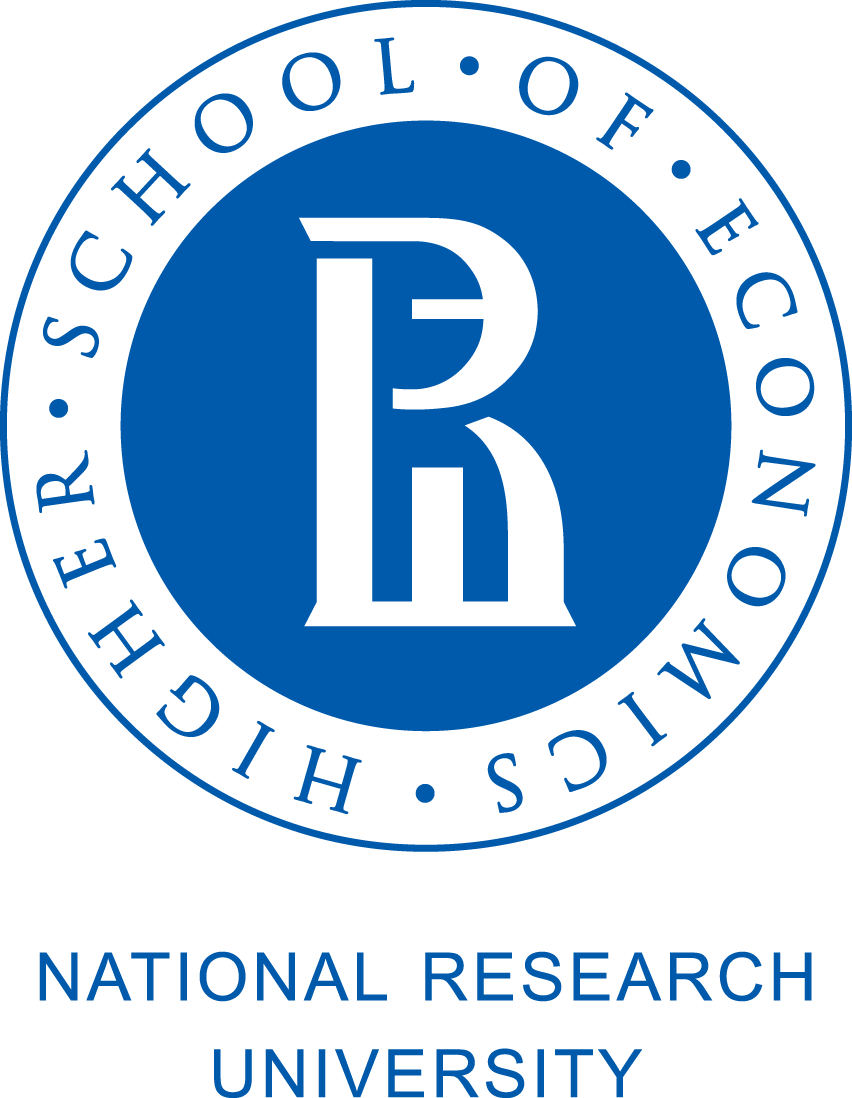 СПАСИБО ЗА ВНИМАНИЕ!
Совместный проект 
Высшей Школы Экономики в Нижнем Новгороде 
и 
Волго-Вятского банка ПАО «Сбербанк России»
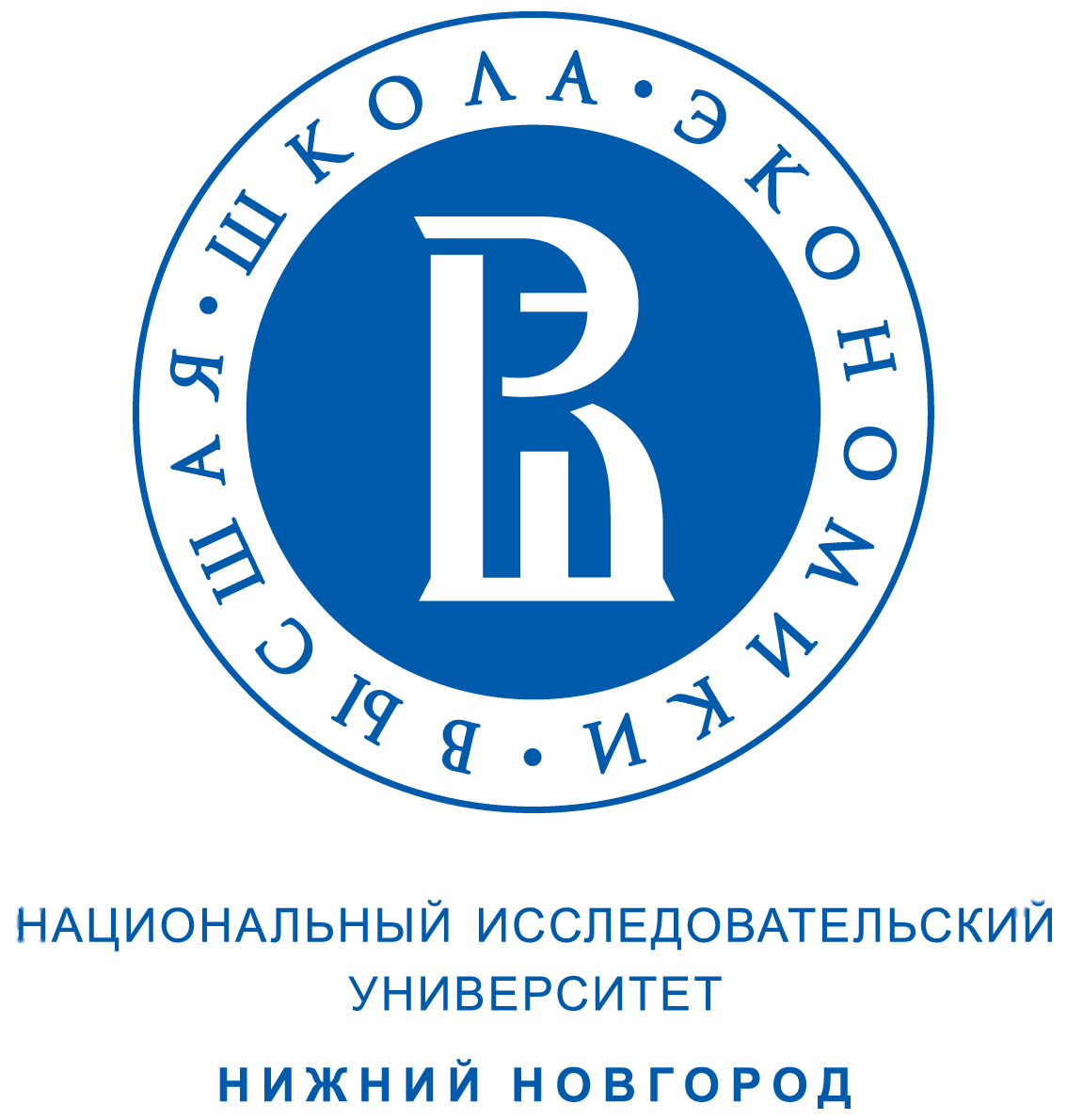 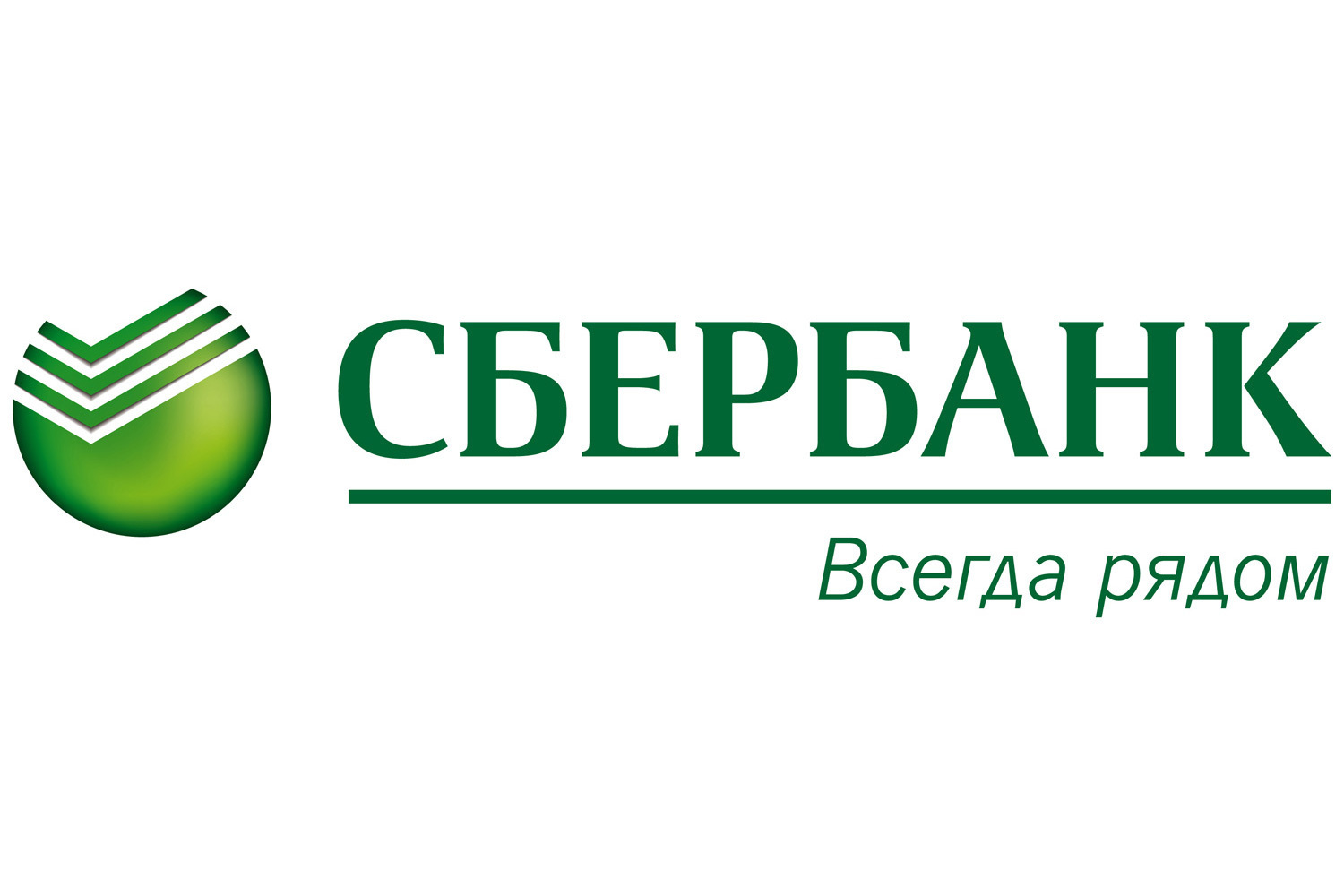